Weather
Introduction
Initial Vocabulary
Atmosphere – the mixture of gases that surround Earth. (the atmosphere is divided into layers)
Meteorology – the study of weather
Precipitation – a form of water, such as rain, snow, sleet, or hail that develops in the atmosphere and falls to Earth’s surface
Cloud Types: (Basic: Cirrus, Cumulus, Stratus) 
Front
Pressure System
Cloud Types
Cloud Formation
Clouds are formed …
In the Earths atmosphere 
When water evaporates into vapor
Evaporates from oceans. lakes, ponds, and even streams and rivers; 
And by evaporation or transpiration over moist areas of Earth's land surface
Cirrus
Cirrus clouds form at the upper levels of the atmosphere and are feathery patches, streamers or bands
Cumulus
Cumulus clouds form at the lower levels of the atmosphere and are fluffy and billowy in shape
Stratus
A low-lying, grayish cloud layer that sometimes makes drizzle.  Stratus clouds close to the ground are called fog.
High level clouds
Include: Cirrus and cirrostratus
Form above 20,000 feet (6,000 meters) 
High altitude = lower temperature =  clouds of ice crystals. 
Typically thin and white in appearance,
(but can appear in a magnificent array of colors when the sun is low on the horizon.
High level clouds
Mid level clouds
Cloud types include: altocumulus, altostratus.
Between 6,500 to 20,000 feet (2,000 to 6,000 meters).
 Lower altitudes = warmer temperatures = water droplets
( however, they can also be composed of ice crystals when temperatures are cold enough )
altocumulus
altostratus
Mid level clouds
Low level clouds
Cloud types include: nimbostratus and stratocumulus 
Low clouds of water droplets (6,500 feet (2,000 meters). 
( However, when temperatures are cold enough, these clouds may also contain ice particles and snow. )
Low level clouds
Vertical Development
Cloud types include: fair weather cumulus and cumulonimbus 
Most common cloud is the cumulus cloud. 
Generated most commonly through either thermal convection or frontal lifting   
Clouds can grow to heights in excess of 39,000 feet (12,000 meters),
Release incredible amounts of energy through the condensation of water vapor within the cloud itself
Vertically developed clouds
Fronts
Front - The boundary between two air masses that have different temperatures.  They are often followed by  rain and described as cold or warm
fronts
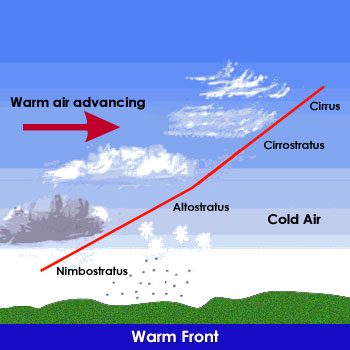 Pressure system
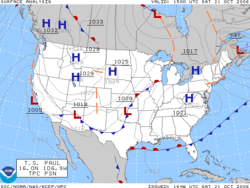 Pressure system - A region of Earth’s atmosphere where air pressure is unusually high or low
“Whole picture”
Weather and climate are often used interchangeably.  However, they are two different concepts:
	Weather - the state of the atmosphere at a 	certain time, (present time extending to weeks)
	    Includes: temperature, humidity, 	precipitation, cloudiness, and wind
	Climate – description of weather over extended 	    periods of time
	    Helpful to compare present weather to 		      expected  weather (gathered from 	     	      observations in the past)
Assignment
Internet access
MULTIMEDIA FILE: “Earth’s Weather”
(www.uniteusforclimate.org/multimedia)
STUDENT WORKSHEET: “Earth’s Weather Scavenger Hunt”

Complete the worksheet by navigating through the UNITE US Multimedia: “Earth’s Weather”